باد
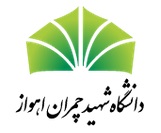 گرامی
فناوری
و
هفته پژوهش
معاونت پژوهشی و فناوری
دانشکده علوم تربیتی و روانشناسی
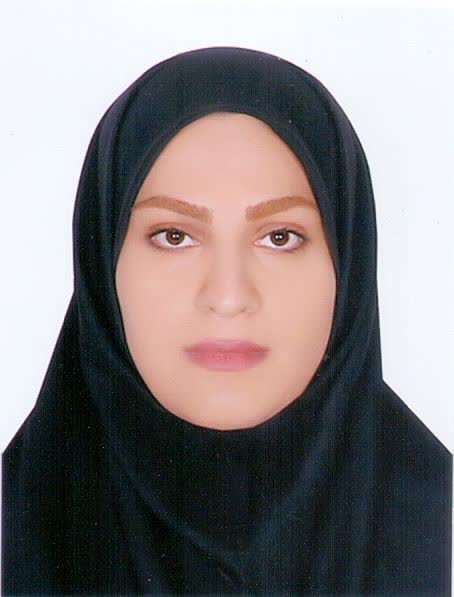 دکتر  شینم شاهینی
گروه علم اطلاعات و دانش شناسی
کارگاه آموزشی
عنوان :                  
کتابخانه های دانشگاهی در عصر اینترنت اشیاء
مکان : آمفی تاتر
ساعت : 16-14
زمان :  سه شنبه   1401/9/29